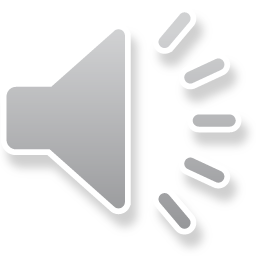 25. The Good Samaritan
Part 1
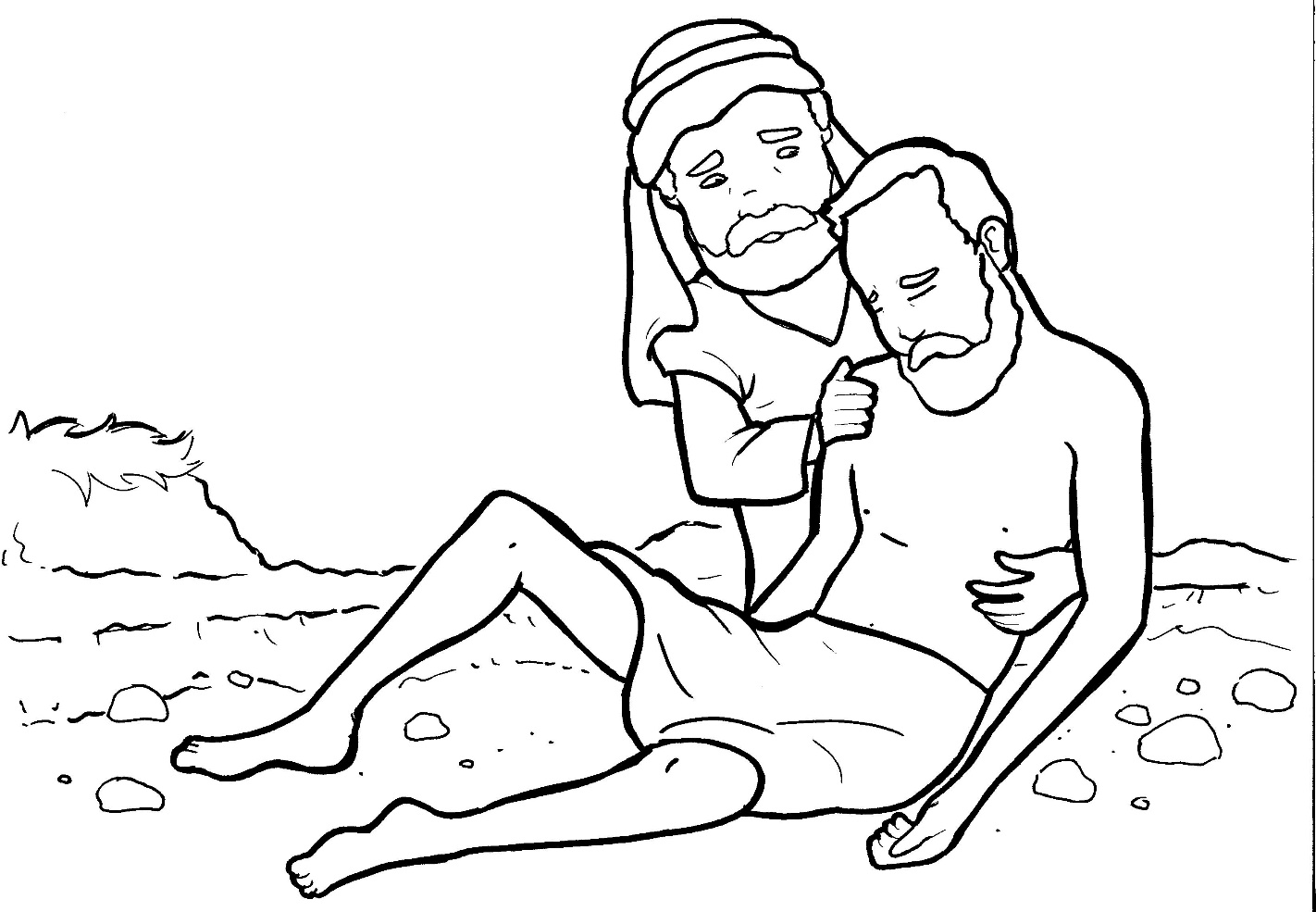 Syllable Charts
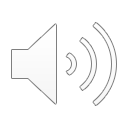 Words in Syllable Types
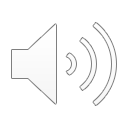 Closed – Short Vowel
A closed syllable has one vowel
followed by one or more consonants,
and the vowel is short.
st
o
p
˘
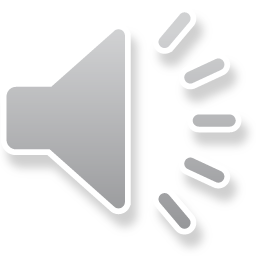 Timing 
Box
an
and
ask
man
bad
pass
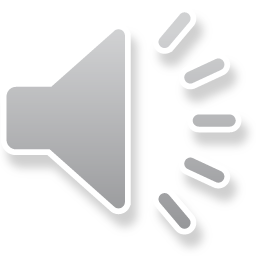 Timing 
Box
felt
help
left
when
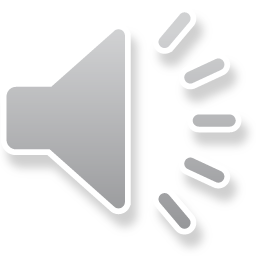 Timing 
Box
-it-
him
-ish
inn
which
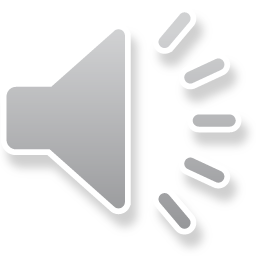 Timing 
Box
on
rob
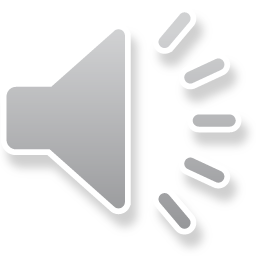 Timing 
Box
up
but
just
-sus
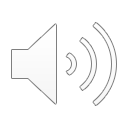 Open – Long Vowel
An open syllable has one vowel
with no consonant after it,
and the vowel is long.
−
go
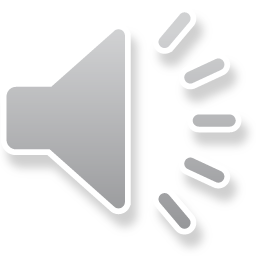 Timing 
Box
he
Je sus
Le vite
re plied
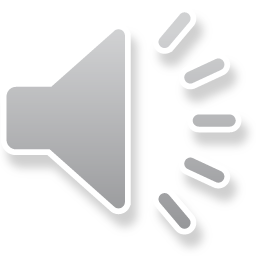 Timing 
Box
so
go ing
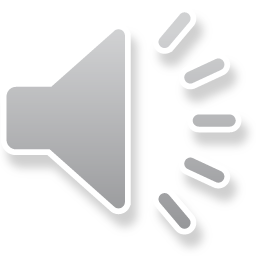 Timing 
Box
by
my
ly ing
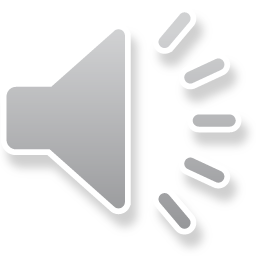 Timing 
Box
stor y
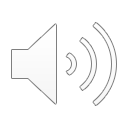 Silent e – Long Vowel
A silent e syllable has one vowel,
followed by one consonant
and a silent e at the end.
The vowel is long.
−
ca
e
v
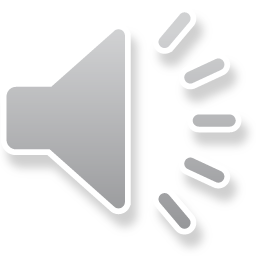 Timing 
Box
gave
same
care
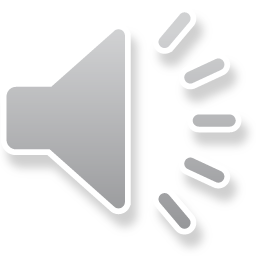 Timing 
Box
side
Le vite
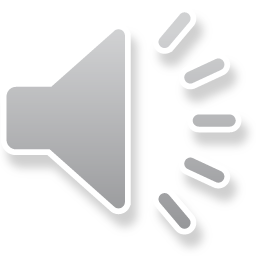 Timing 
Box
stole
sore
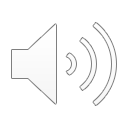 Vowel Teams – Long Vowel
Many vowel teams follow this rule: 
When two vowels get together,
the first one names its letter. 
So the first vowel will make its long sound,
and the second vowel is silent.
−
e
a
t
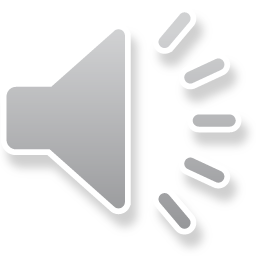 Timing 
Box
beat
clean
teach er
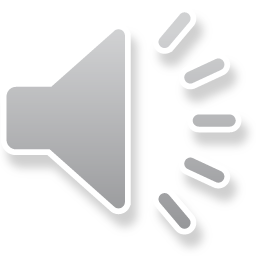 Timing 
Box
don key
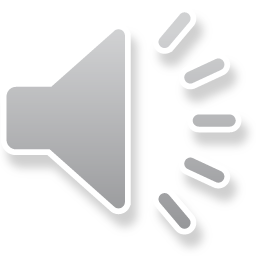 Timing 
Box
priest
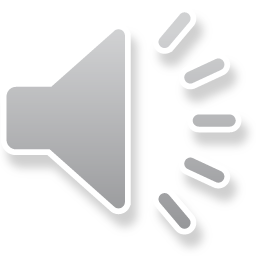 Timing 
Box
neigh bor
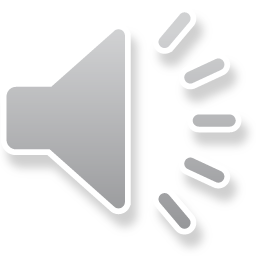 Timing 
Box
re plied
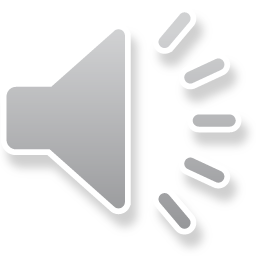 Timing 
Box
road
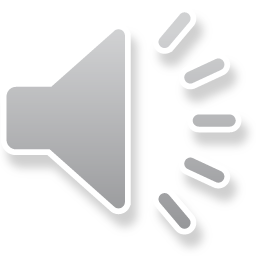 Timing 
Box
true
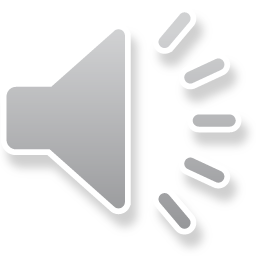 Timing 
Box
Jew ish
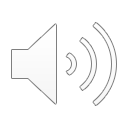 Vowel Teams – Other Sounds
Sometimes vowel teams make other sounds.
oil
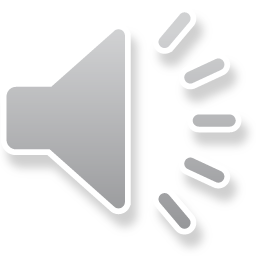 Timing 
Box
saw
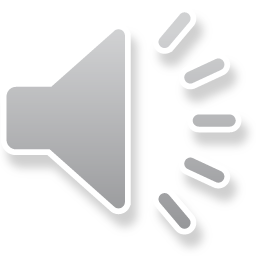 Timing 
Box
dead
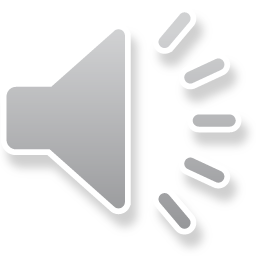 Timing 
Box
took
good
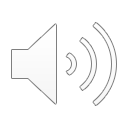 R - Controlled
R-controlled syllables have one or more vowels 
followed by an “r.” 
The “r” changes the sound of the vowel.
o
r
ange
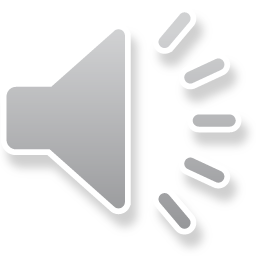 Timing 
Box
or
for
stor y
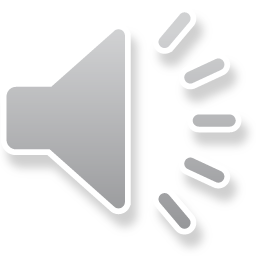 Timing 
Box
sore
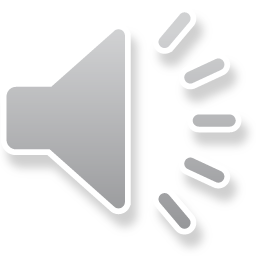 Timing 
Box
hurt
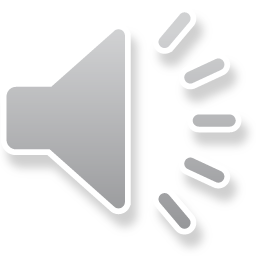 Timing 
Box
rob ber
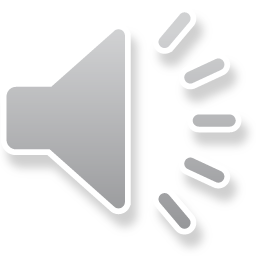 Timing 
Box
neigh bor
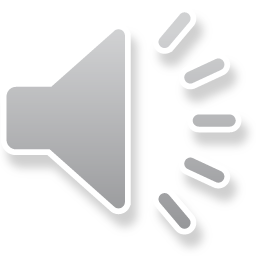 Timing 
Box
Sa mar it an
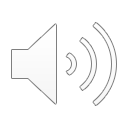 Other Sounds – Long Vowel
These syllables or words are closed,
so the vowel should be short,
but the vowel is long.
−
cold
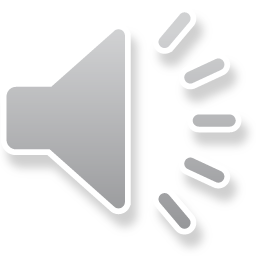 Timing 
Box
told
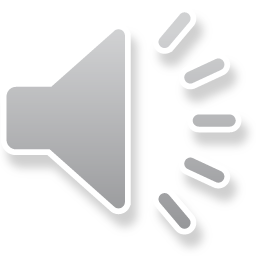 Timing 
Box
al most
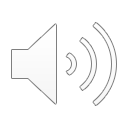 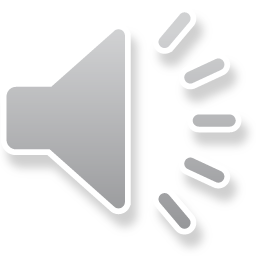 Other Sounds – -nk/-ng
The “-nk” and “-ng” 
change the sound of the vowel.
bank
thing
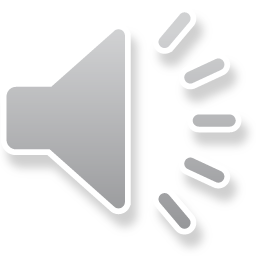 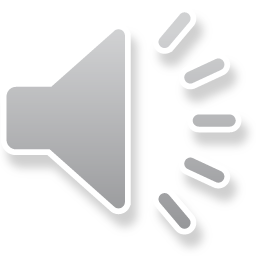 Timing 
Box
donk ey
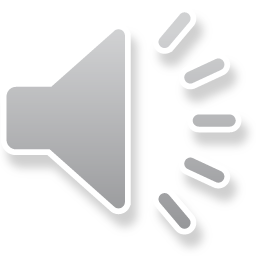 Timing 
Box
ly ing
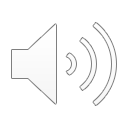 Other Sounds – schwa
The schwa syllable has an “a” that sounds
 like the /u/ in banana.
The banana is even shaped like a short u.
ba  nan  a
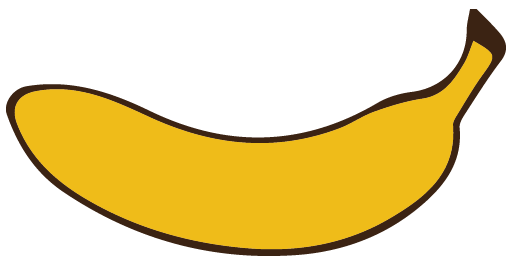 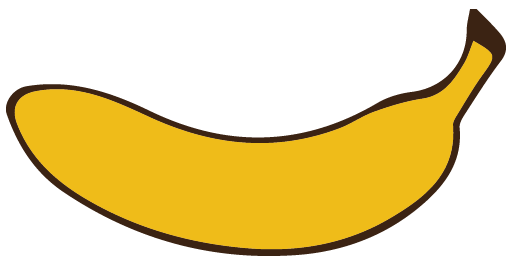 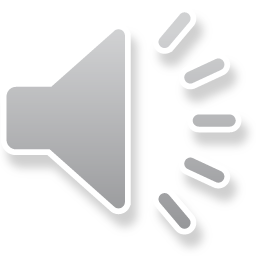 Timing 
Box
Sa mar it an
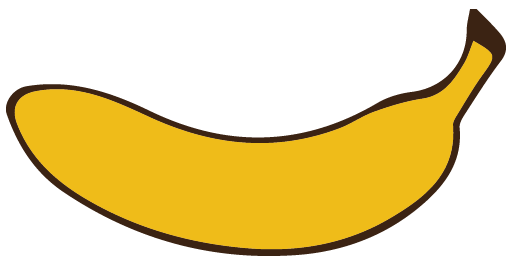 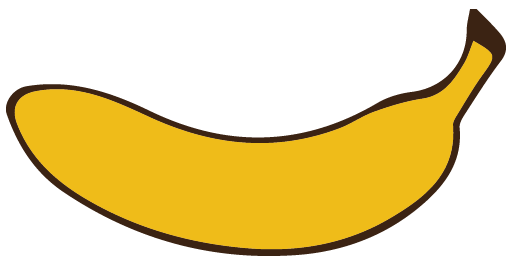